❖新規紹介キャンペーン❖
期　間
10月1日～11月30日入学申込まで
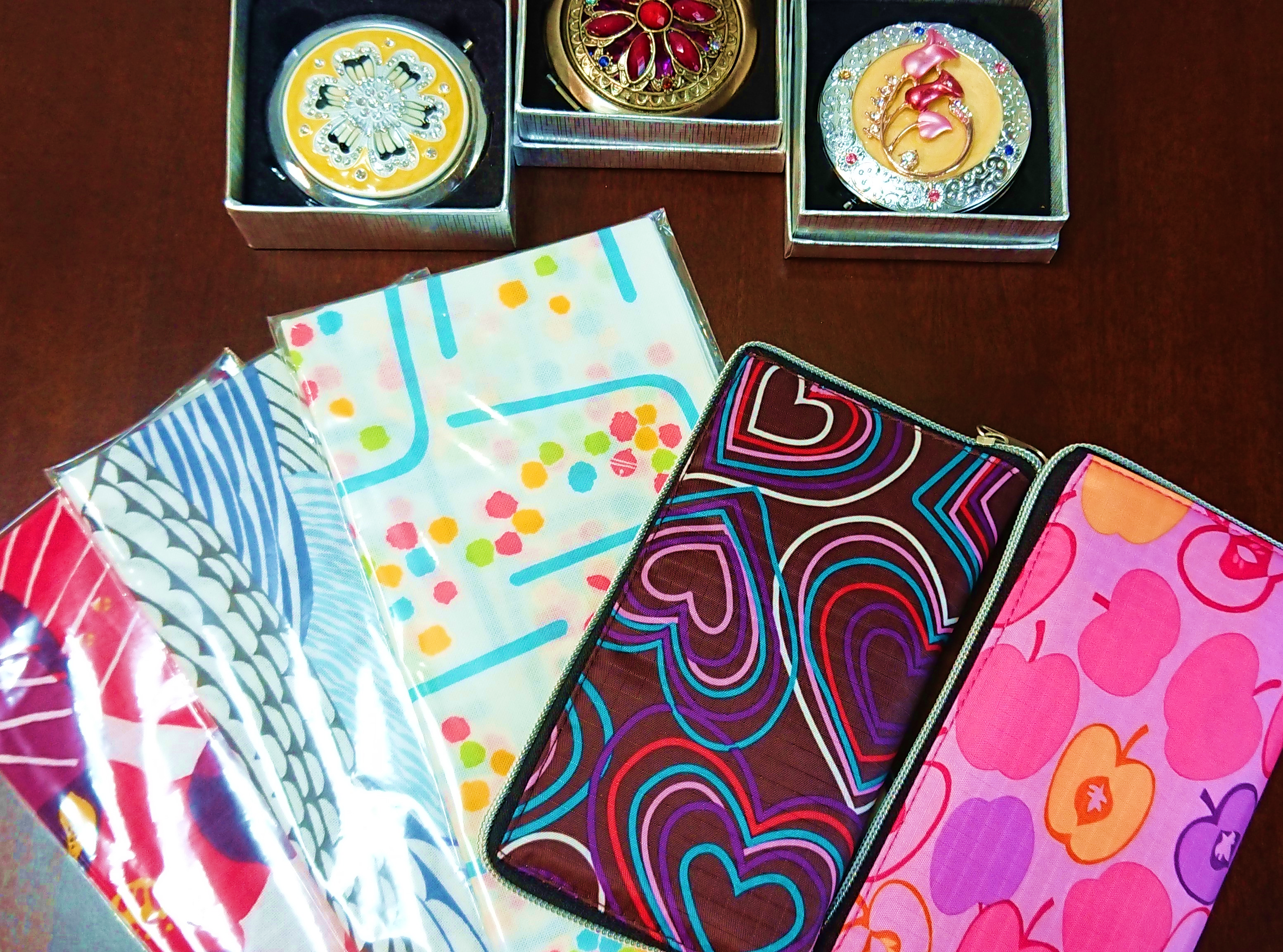 着付けを習いたい方！
あれもこれも応援しま＝す(^^)/
１　　授業料半額！※既存教室のみ
2　　初回購入教材５％オフ
3　　補正診断講習料無料
4　　お洒落小物プレゼント
5　　検定終了後スタジオにて撮影プレゼント
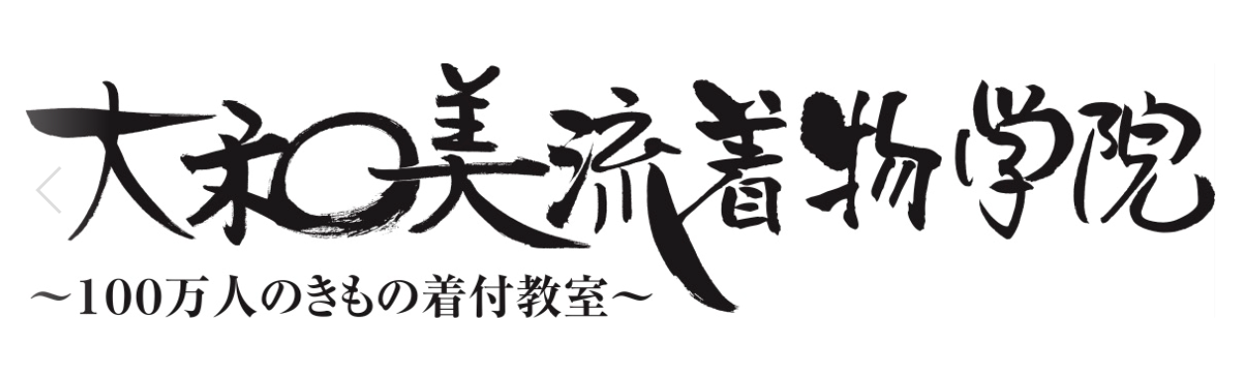 ご紹介頂いた方にも！
喜んで頂けるあれこれ(^^)/
1　　教材購入1回分５％オフ
2　　【輝く女性を応援するセミナー】ご招待（1回2名様）
3　　お洒落小物プレゼント
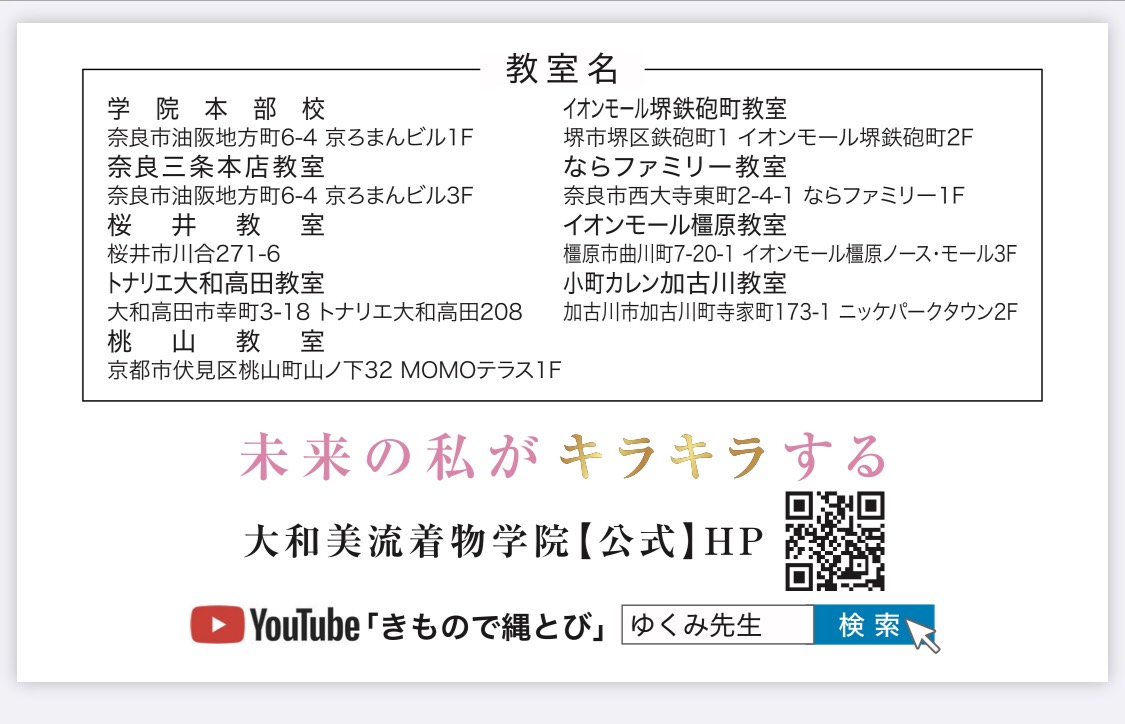 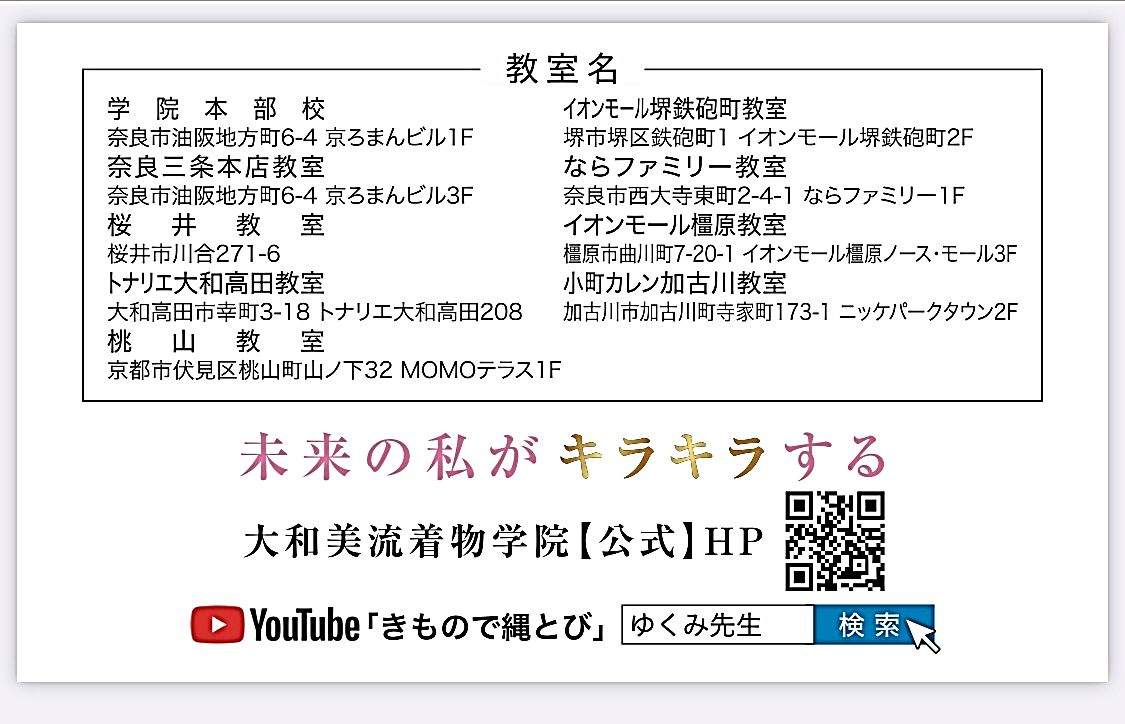